ИСТОРИЯ
5
класс
Тема урока:
«УГРОЗА МИРОВОЙ БЕЗОПАСНОСТИ»
(1-урок)
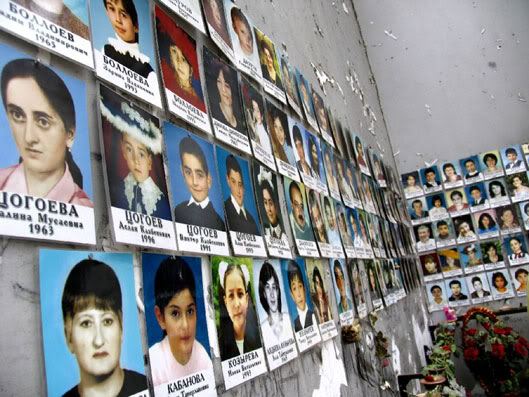 ПЛАН
СИЛЫ, УГРОЖАЮЩИЕ БЕЗОПАСНОСТИ ЧЕЛОВЕЧЕСТВА
РЕГИОНАЛЬНЫЕ КОНФЛИКТЫ И ИХ ОПАСНОСТЬ
МЕЖДУНАРОДНЫЙ ТЕРРОРИЗМ И РЕЛИГИОЗНЫЙ ЭКСТРЕМИЗМ
УГРОЗЫ ЧЕЛОВЕЧЕСТВУ
Сегодня  мирному и благополучному существованию человечества больше всего угрожают региональные конфликты, международный терроризм, религиозный экстремизм, а также экологические проблемы, возникающие в результате неразумного отношения человека к природе.
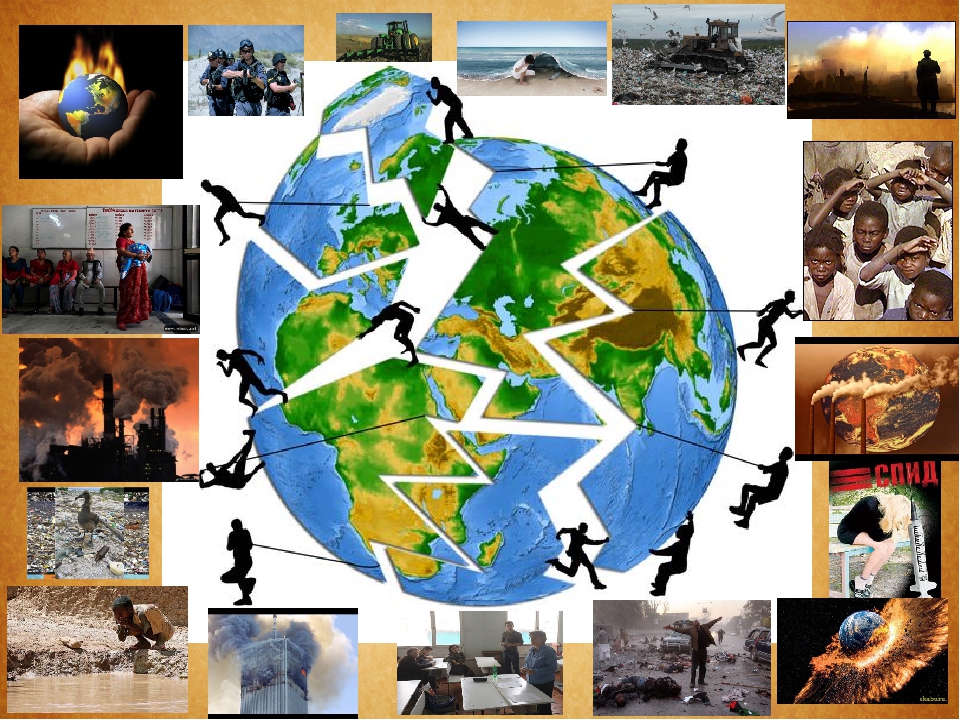 УГРОЗЫ ЧЕЛОВЕЧЕСТВУ
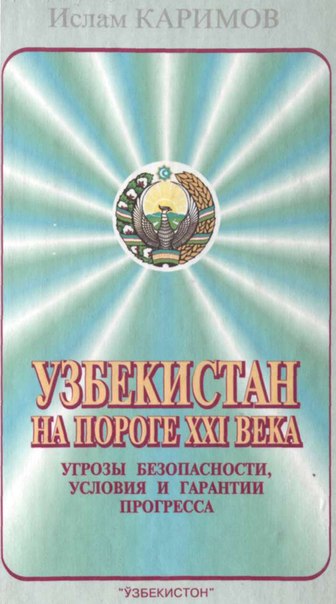 О масштабах этих угроз и их последствиях Первый Президент Республики Узбекистан Ислам Каримов подробно излагал уже в 1997 году в своей книге «Узбекистан на пороге XXI века. Угрозы безопасности, условия и гарантии прогресса».
УГРОЗЫ ЧЕЛОВЕЧЕСТВУ
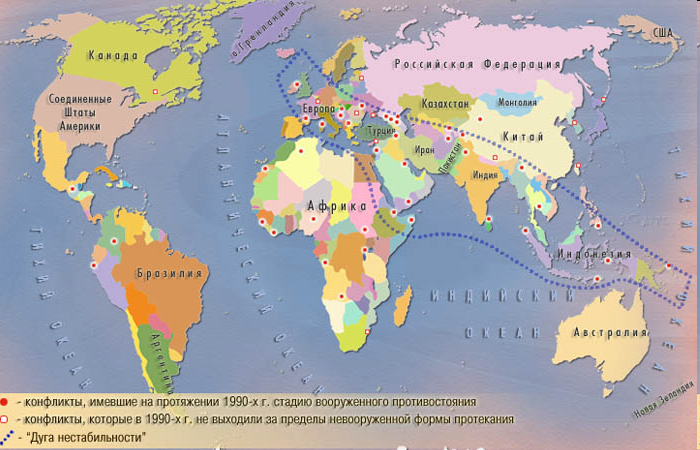 РЕГИОНАЛЬНЫЕ КОНФЛИКТЫ
Региональные конфликты - это взаимные противоречия, возникающие в той или иной части земного шара или гражданская война на территории какого-либо государства.
РЕГИОНАЛЬНЫЕ КОНФЛИКТЫ
Яркий пример тому- что гражданская война, 
в соседнем с нами Афганистане, продолжается вот уже  35 лет. Там выросло целое поколение         незнающее, что такое мирная жизнь.
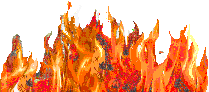 РЕГИОНАЛЬНЫЕ КОНФЛИКТЫ
В чём угроза региональных конфликтов для мирного существования?
Региональные конфликты, становятся угрозой для существующего мира в соседних государствах.
Гражданская война порождает проблему беженцев.
Территории, втянутые в региональные конфликты способствуют росту оборота наркотических веществ, усилению международного терроризма, распространению  торговли оружием.
ТЕРРОРИЗМ
Историки утверждают, что терроризм царствует на Земле не менее двух тысяч лет.  Понятие «терроризм», «террорист», появилось во Франции в конце XVIII века.
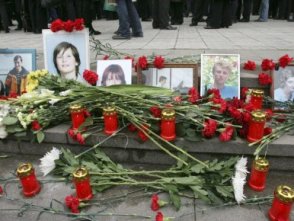 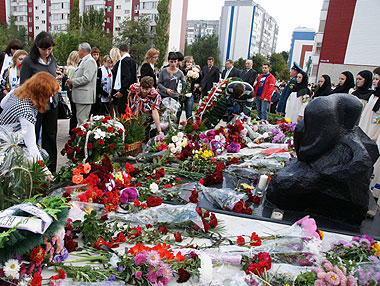 ТЕРРОРИЗМ
Однако во время Великой французской революции слово «Терроризм» превратилось  в синоним преступника. Синонимами слова «террор» (лат. terror - страх, ужас) являются слова «насилие», «запугивание», «устрашение».
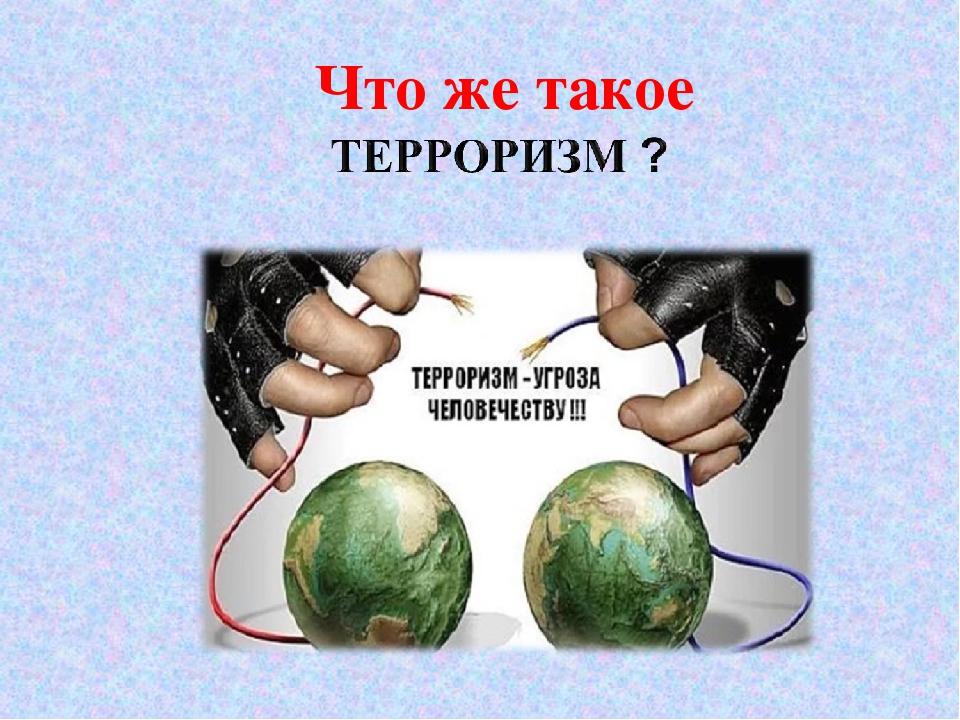 ТЕРРОРИЗМ
Начиная с конца XX века международный терроризм стал приносить человечеству большие беды.
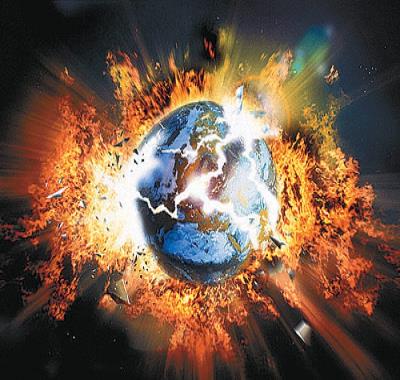 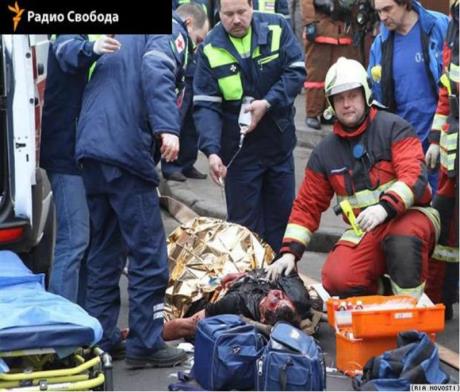 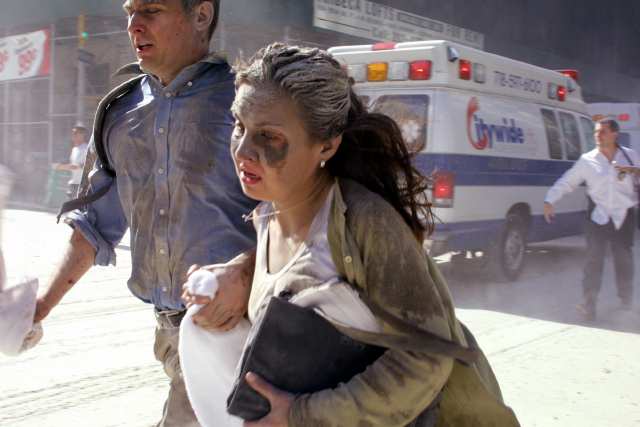 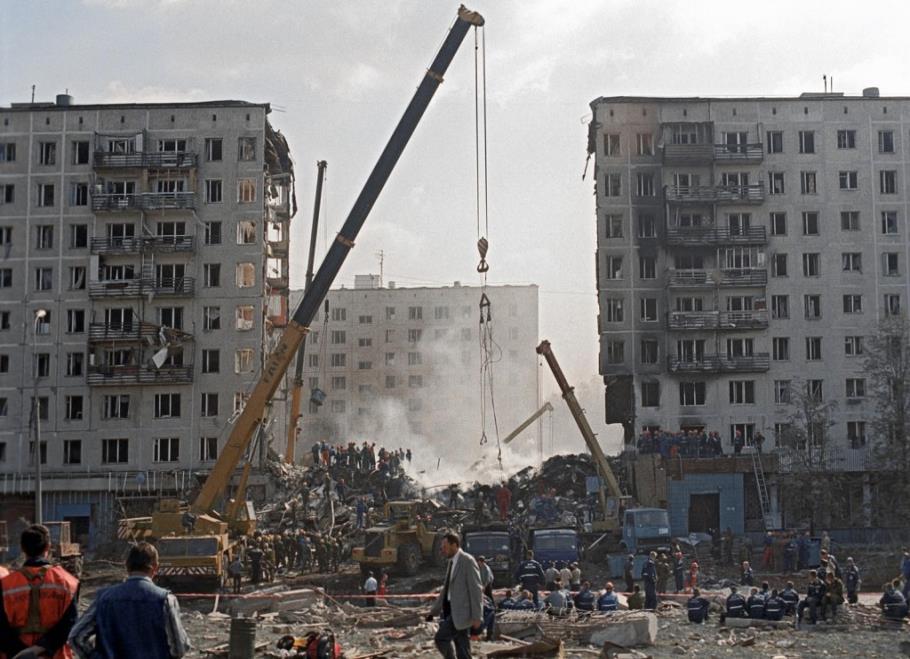 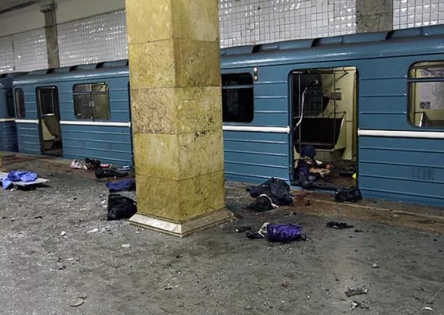 Международные террористические силы осуществляют такие страшные преступления, как покушение на жизнь человека, взятие в заложники людей, похищение  руководителей государств, послов, подрыв зданий международных организаций, аэропортов и вокзалов, угон самолётов.
ТЕРРОРИЗМ
Три стороны конфликта террористической акции:
те, кто совершает теракт (террористы);
непосредственные жертвы акции;
те, кого хотят запугать и заставить вести 
себя определённым образом.
ТЕРРОРИЗМ
На рубежах XX-XXI веков    международный терроризм стал приносить человечеству большие беды.
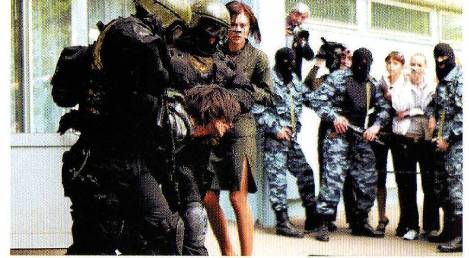 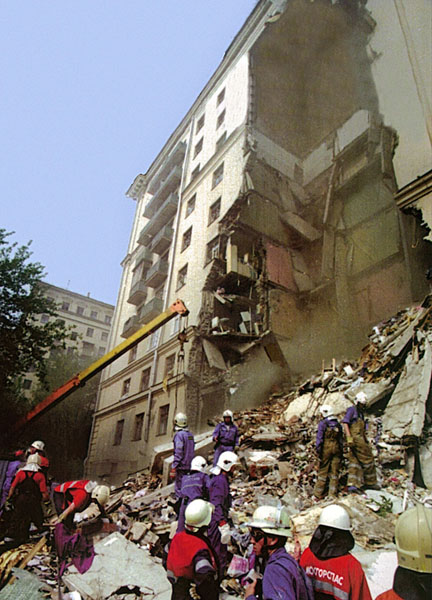 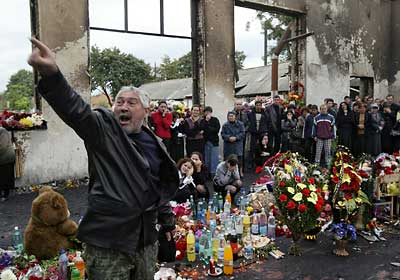 Террористическая акция  рассчитана на то, чтобы посеять страх  и создать угрозу населению.
ТЕРРОРИЗМ
ПРЕСТУПЛЕНИЯ ТЕРРОРИЗМА
покушение на 
жизнь человека
терроризм
взятие в заложники
 людей
терроризм
похищение
 руководителей
терроризм
подрыв
 зданий
терроризм
угон 
самолётов
терроризм
ТЕРРОРИЗМ
Взрыв в Нью-Йорке Всемирного торгового центра 11 сентября 2001 года унёс жизни   5 417 человек из 90 стран.
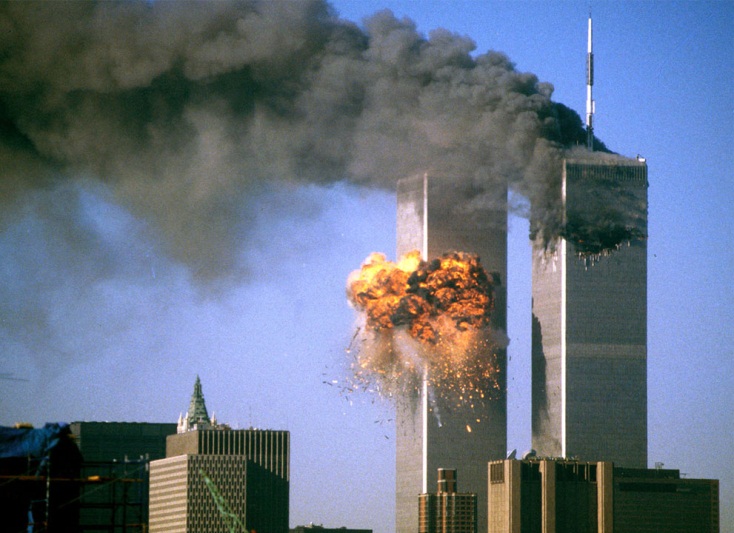 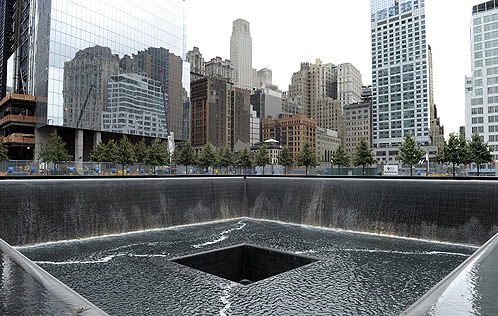 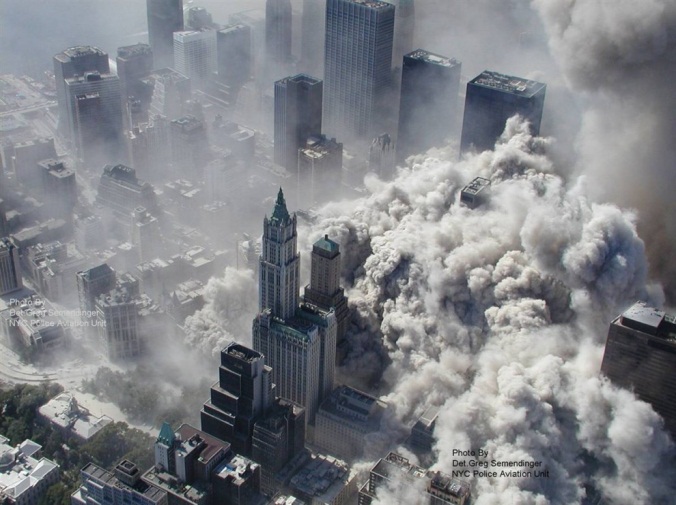 ТЕРРОРИЗМ
Ребята! А кто такие террористы? Это злые и хитрые люди, хотя внешне они могут выглядеть вполне обычно. Выделить их из толпы очень непросто. Террористам не важно, против кого они совершают свои преступления.                       Им все равно, кого убивать - детей, взрослых, стариков. При этом они могут говорить много красивых слов, выдвигать гневные требования, пытаться                                                               внушать всем нам, что они                                                                            делают благородное и доброе                                                            дело.  Себя преступниками они                                                                               не считают.
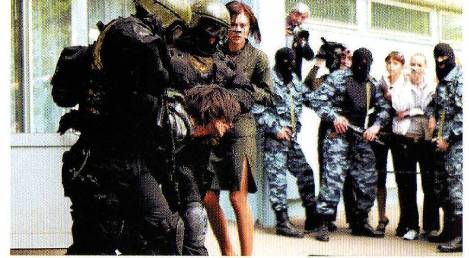 ТЕРРОРИЗМ
За  последние 10 лет совершено 6 500 актов международного терроризма.
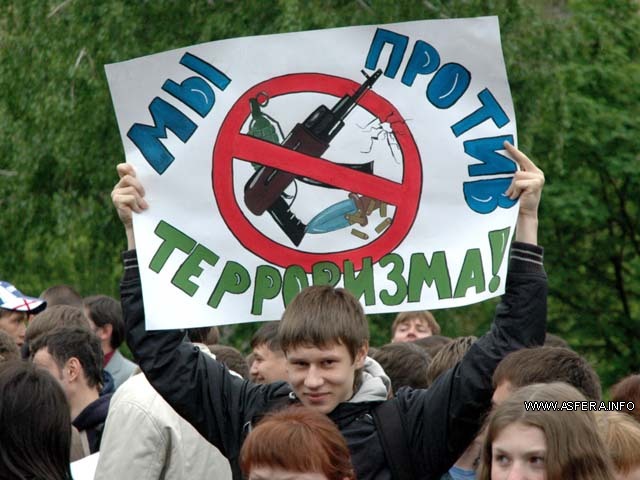 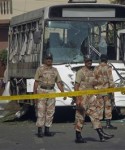 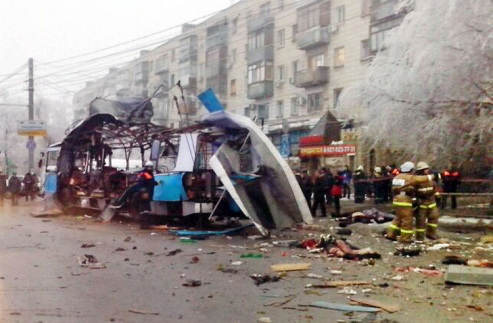 ТЕРРОРИЗМ
Бояться терроризма нельзя, потому что жизнь под страхом очень тяжела и именно этого добиваются террористы, но нужно быть в любой ситуации бдительным и осторожным.
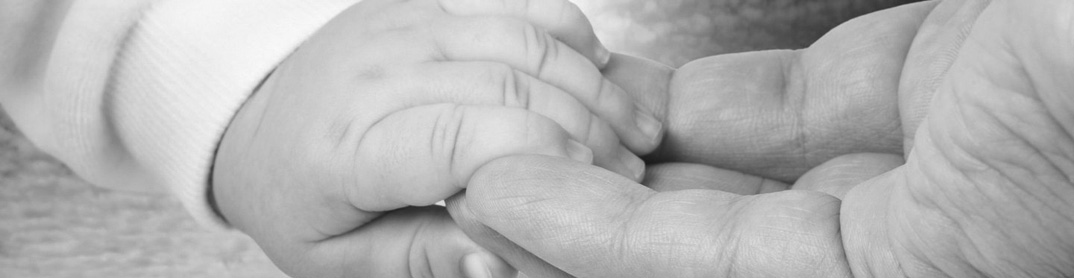 ТЕРРОРИЗМ
О ЧЕМ ДУМАЕТ ЭТОТ РЕБЕНОК?
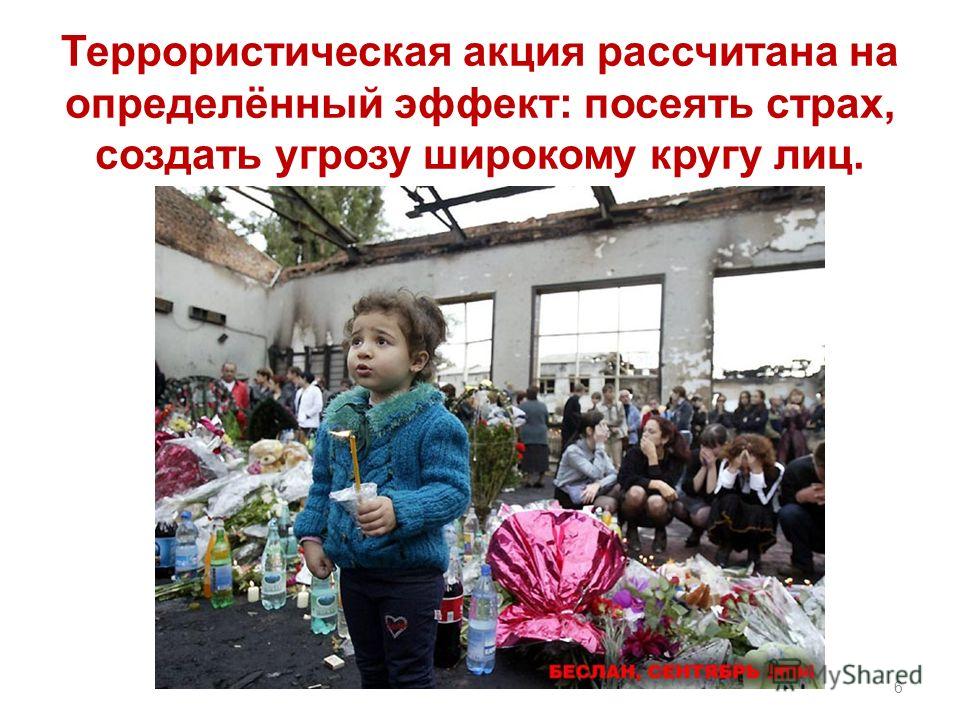 ТЕРРОРИЗМ
•      Теракты, военные конфликты – почему это стало реальностью нашего времени?
•      Чего не хватает людям сегодня, что должно измениться в мире?
•      Есть ли надежда, что человечество будет жить без потрясений и конфликтов?


НАМ ВСЕМ СТОИТ ЗАДУМАТЬСЯ НАД ЭТИМИ ВОПРОСАМИ И СКАЗАТЬ…
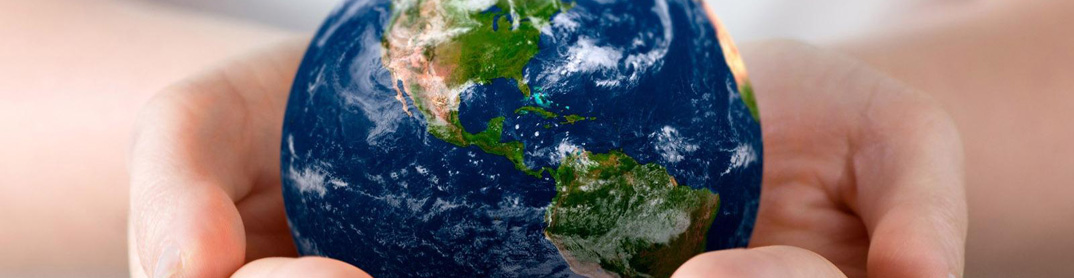 «Терроризму нет!»
ТЕРРОРИЗМ
Мы мирно спим,
А кто-то замышляет зло.
Мы видим сны,
А террорист готов уже давно. 
Он со взрывчаткой
Пробирается тайком,
Чтобы несчастье
Принести в твой дом. 
Но если я и ты, и мы
Всегда будем внимательны,
Не сможет террорист пройти,
Чтоб смерть с собою принести.
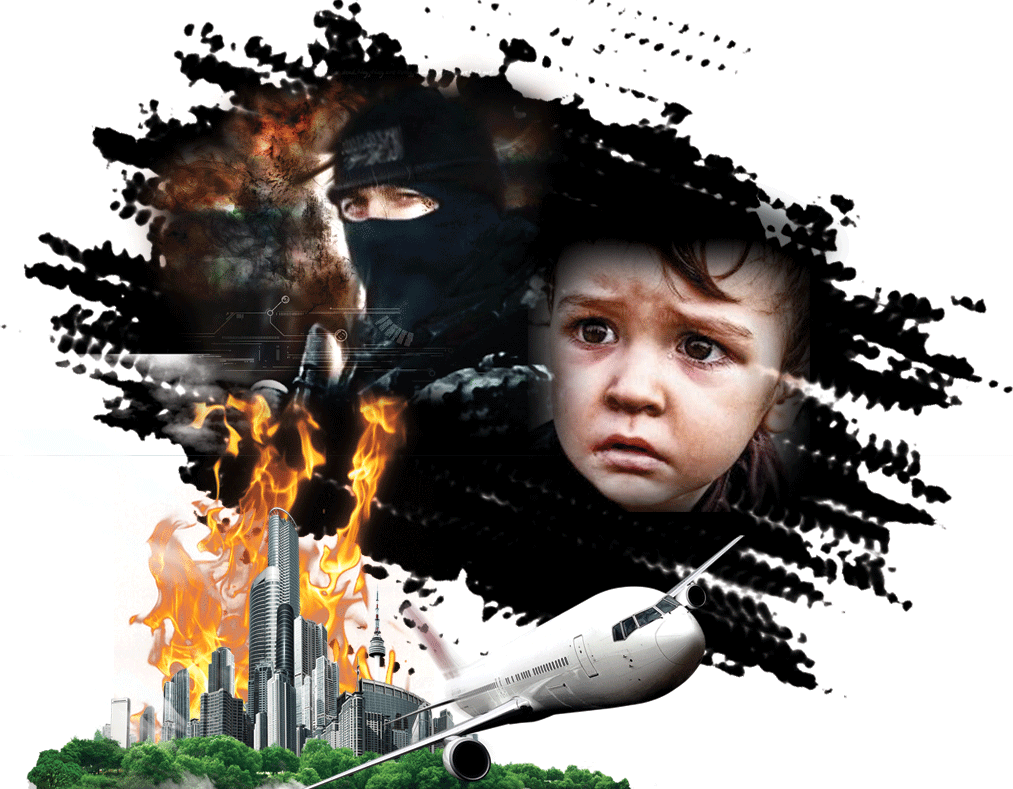 ТЕРРОРИЗМ
Любая война заканчивается миром. И чем быстрее он наступит, тем меньше горя будет вокруг нас.
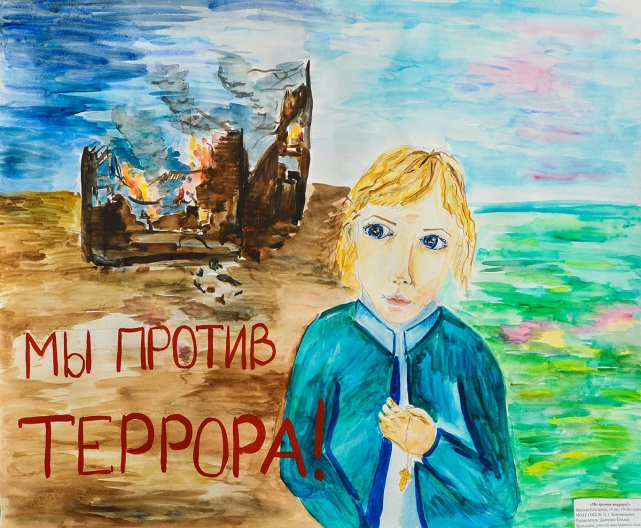 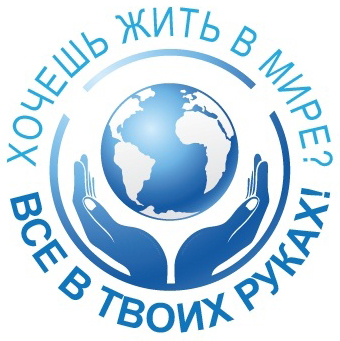 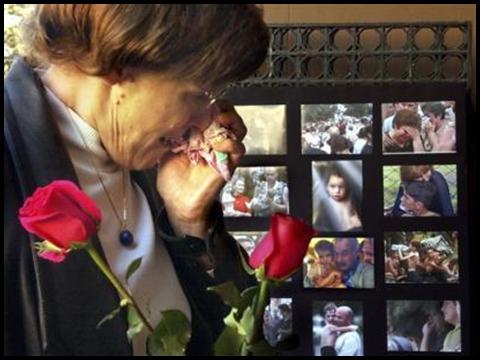 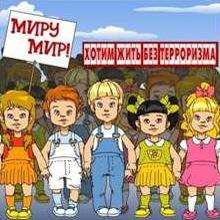 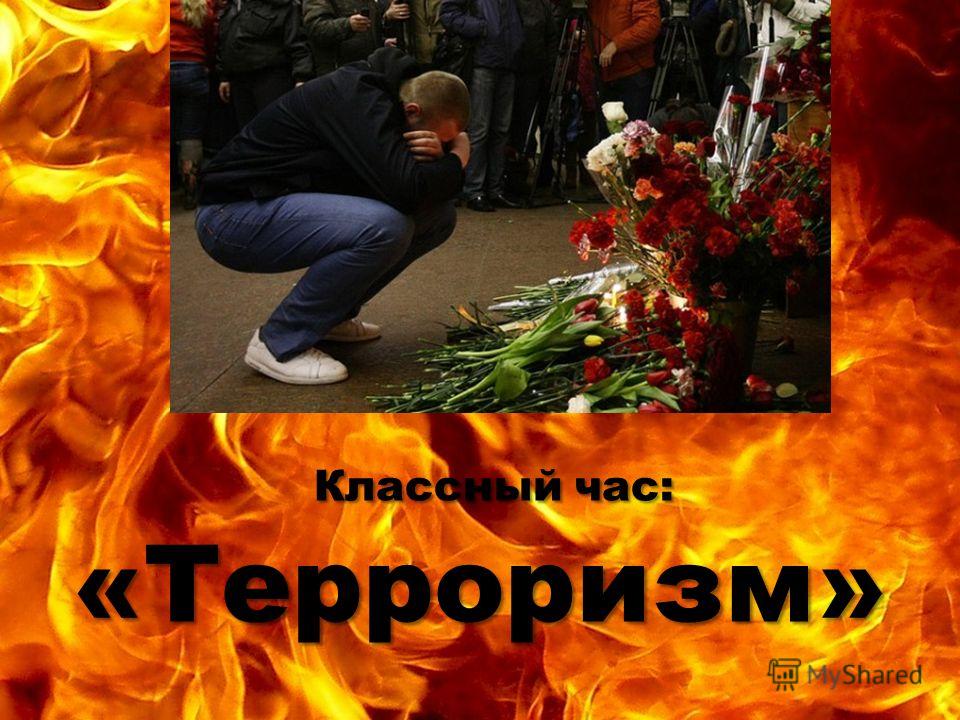 И сегодня здесь, родные,
Я желаю вам одно,
Чтобы в мире мирно жили,
Терроризм искоренили,
Чтобы счастливо росли
Дети матери Земли.
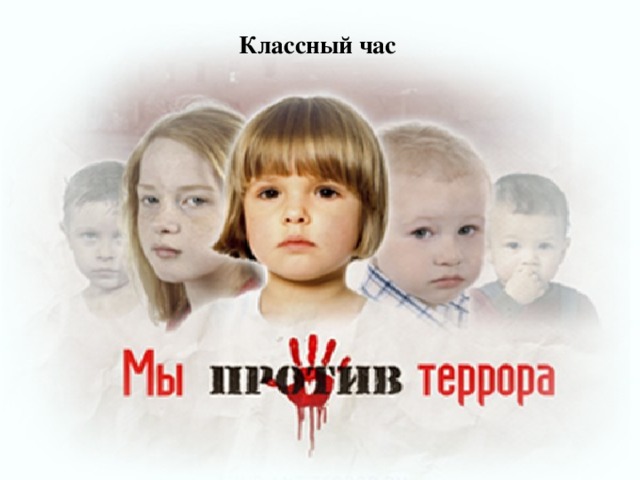 ЭКСТРЕМИЗМ
В конце XX века усилился и религиозный экстремизм.
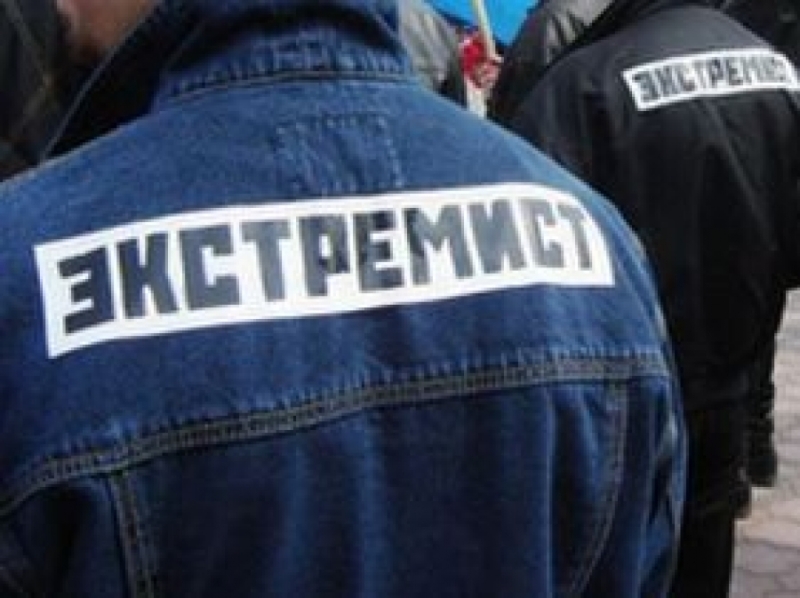 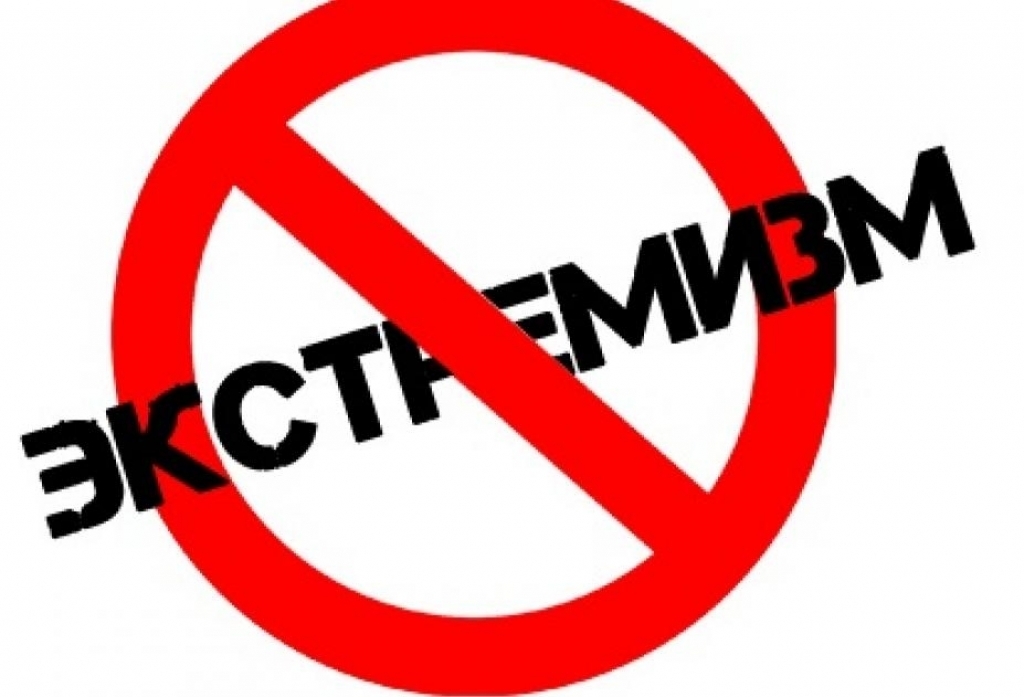 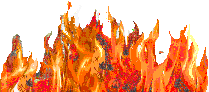 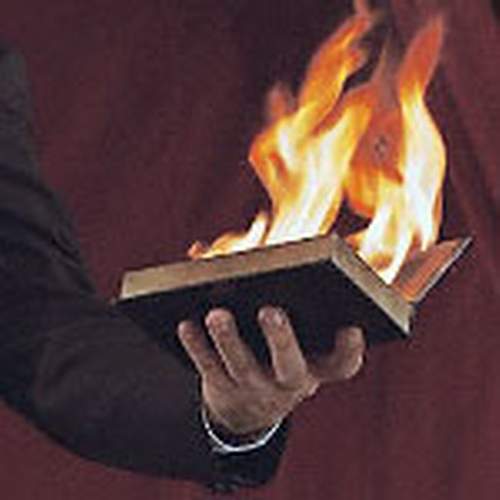 Экстремизм – это ставка на достижение цели 
чрезвычайными мерами – шантажом, прямым насилием
или терроризированием.
ЭКСТРЕМИЗМ
Экстремизм является порождением 
религиозного догматизма.
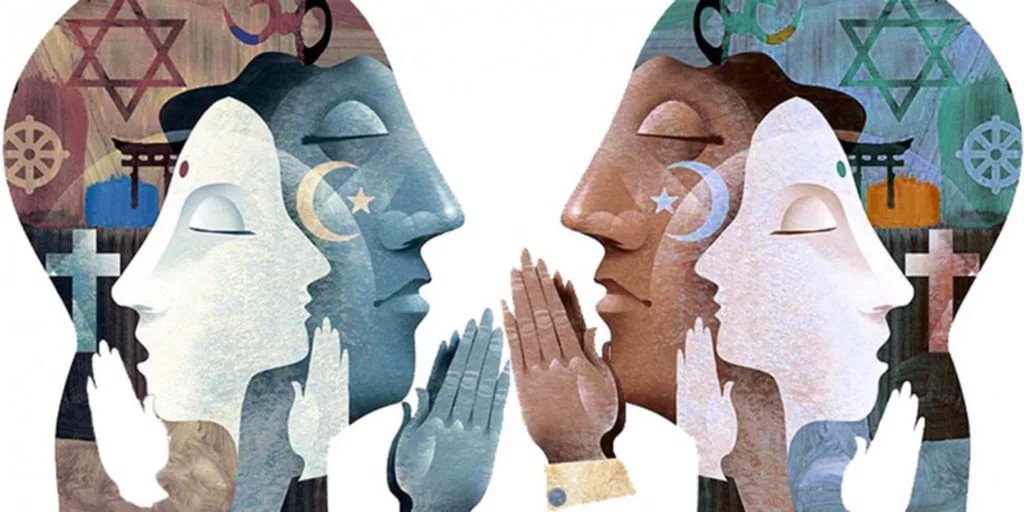 Религиозный догматизм (фундаментализм) - это борьба 
за сохранение отживших, устаревших религиозных норм
 и положений.
ЭКСТРЕМИЗМ
Религиозные догматики в разных странах мира, в том числе и в Узбекистане, боролись за создание государства, управляемого религиозными законами.
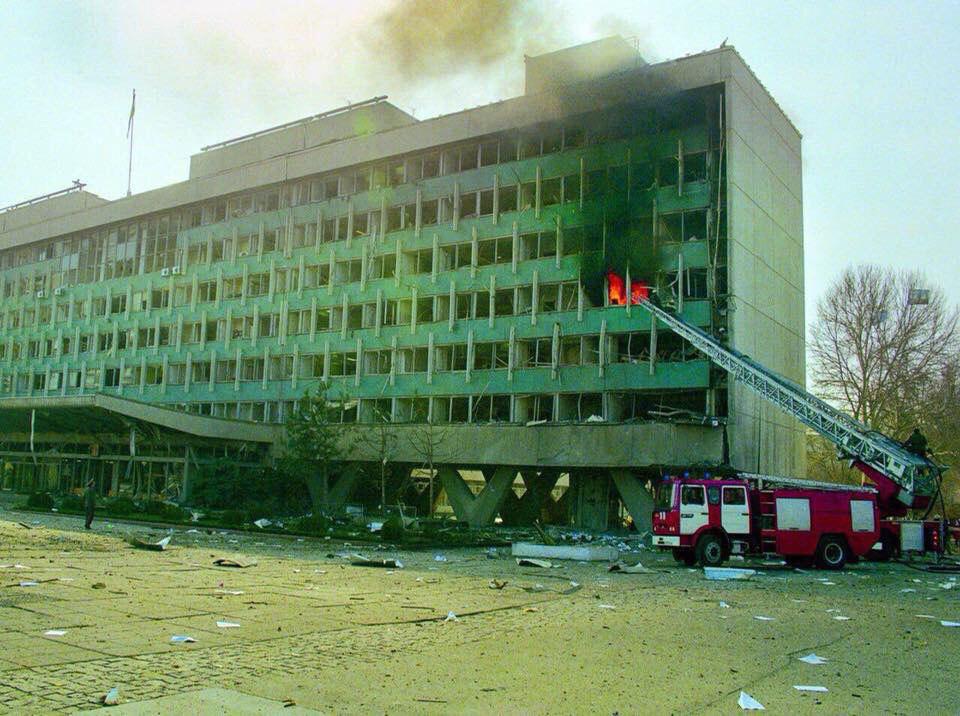 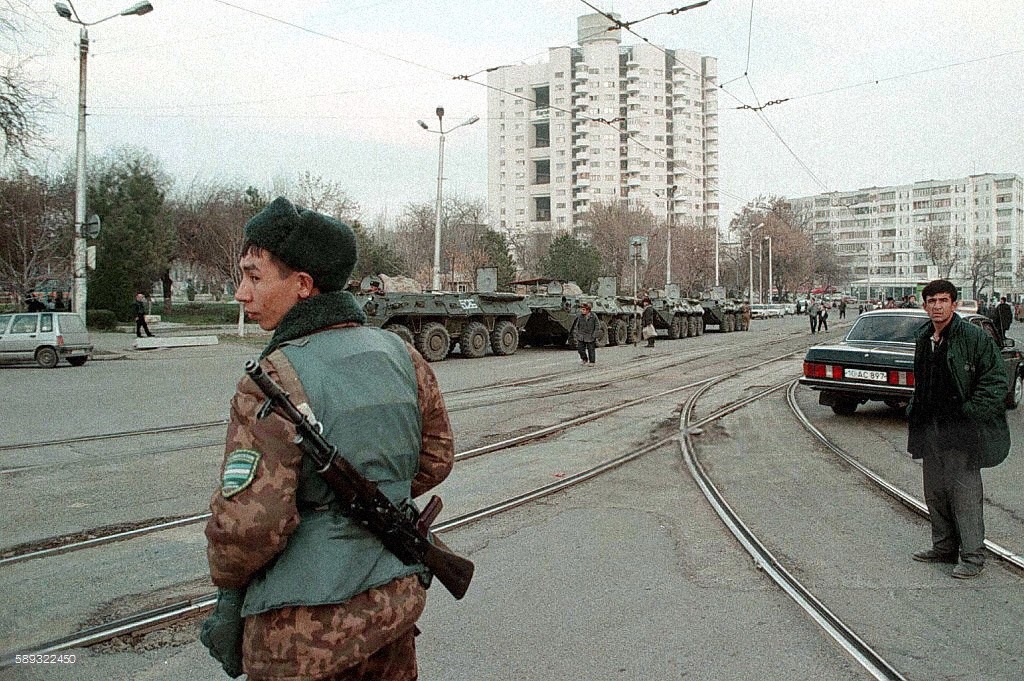 ЭКСТРЕМИЗМ
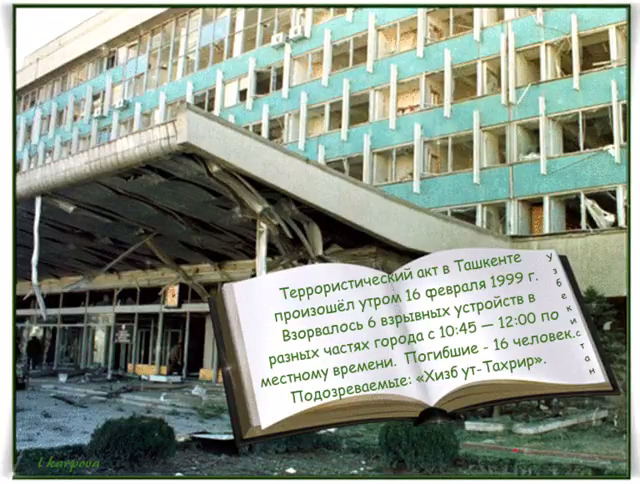 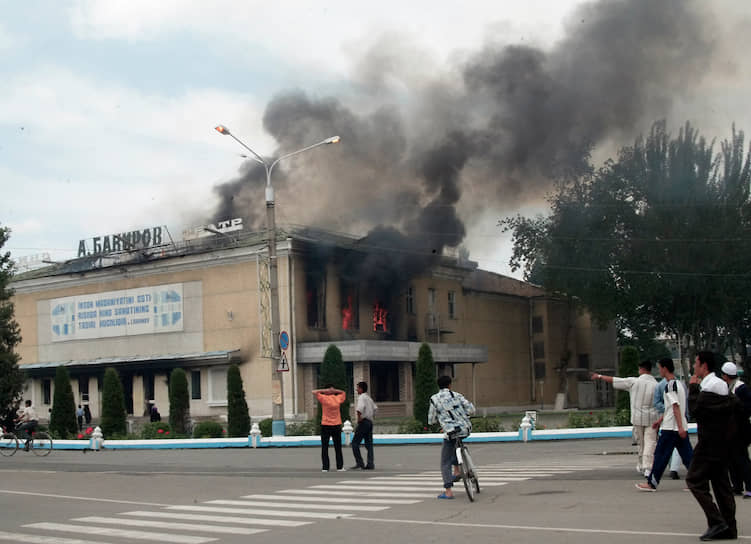 16 февраля 1999 года в Ташкенте ими было организовано покушение на Первого Президента Узбекистана Ислама Каримова. А в 2005 году они вновь дали о себе знать в городе Андижане.
ЭКСТРЕМИЗМ
Однако народ Узбекистана отверг их притязания.
В результате планы фундаменталистов были сорваны. К сожалению, реакционные религиозные фанатики до сих пор не отказались от своих коварных целей.
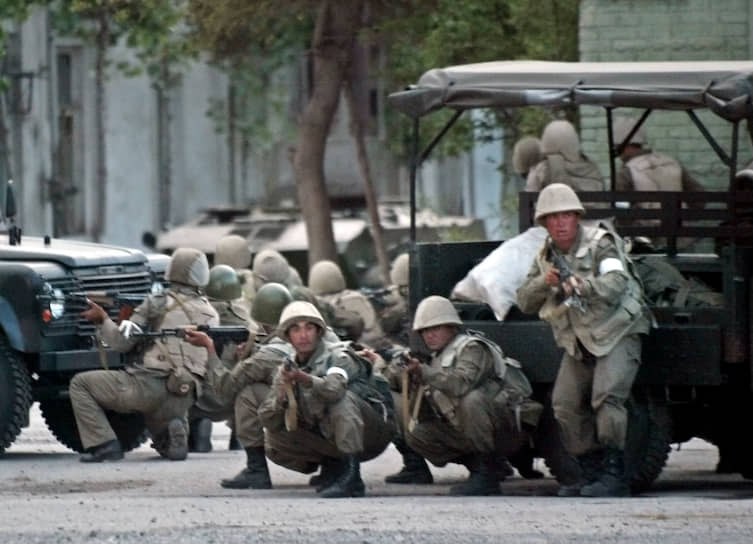 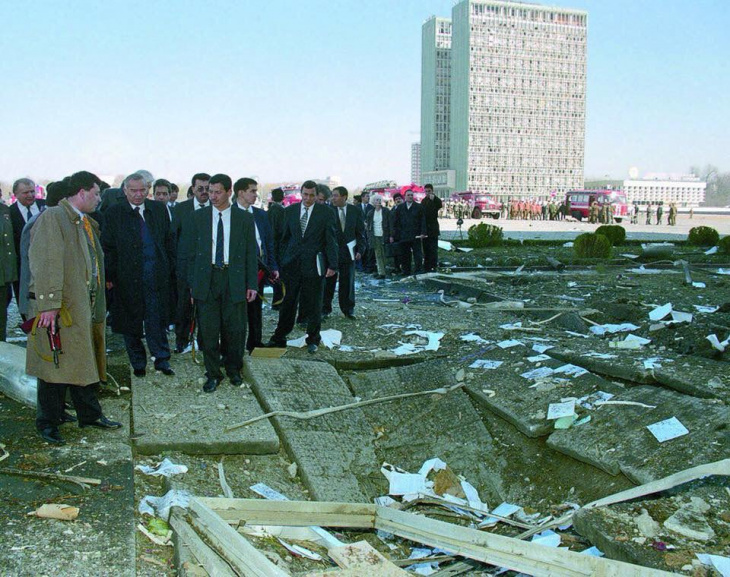 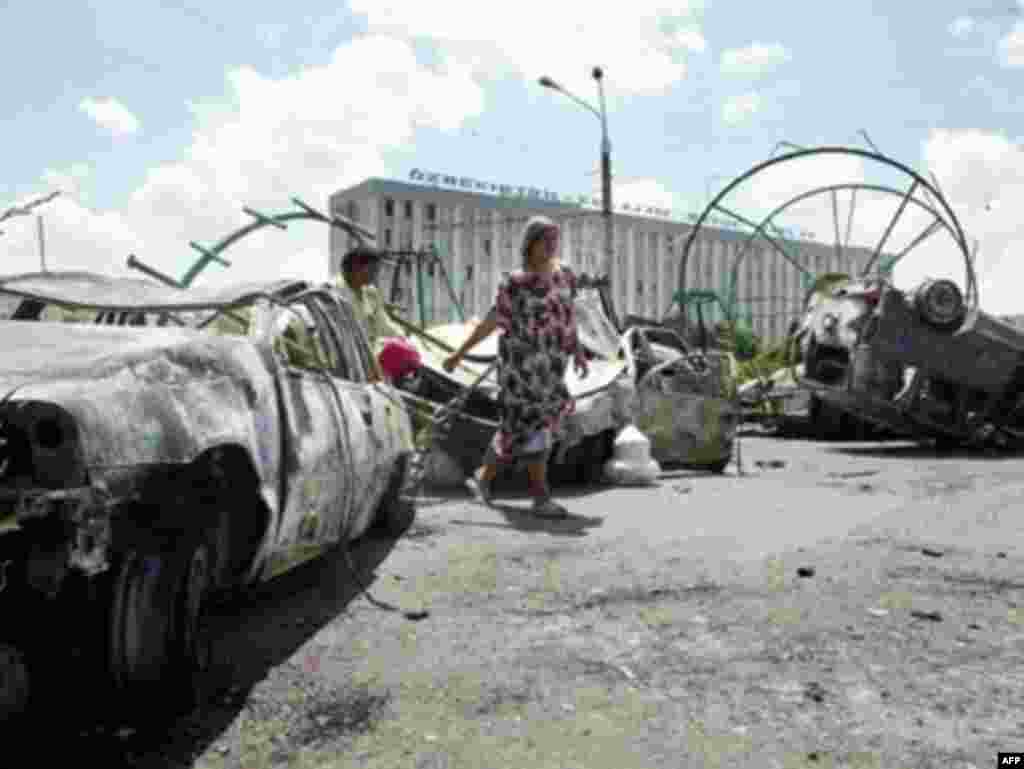 МЫ ПРОТИВ ТЕРРОРА
Дети и молодежь – против терроризма и экстремизма.
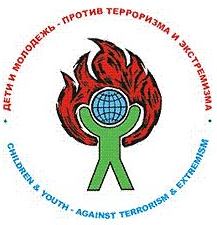 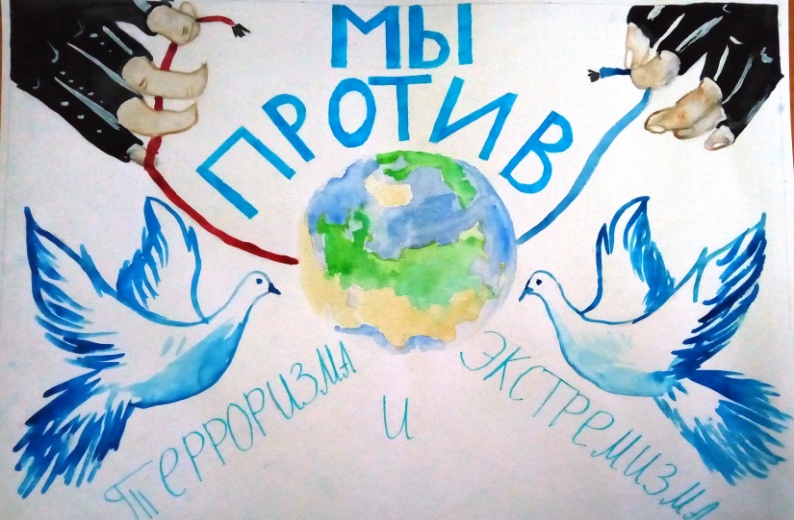 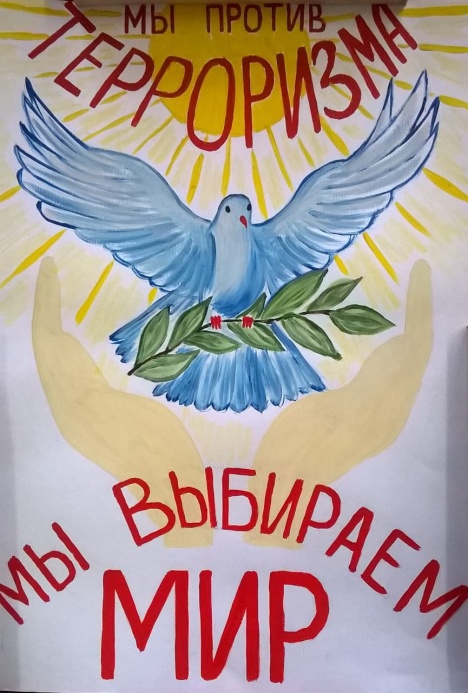 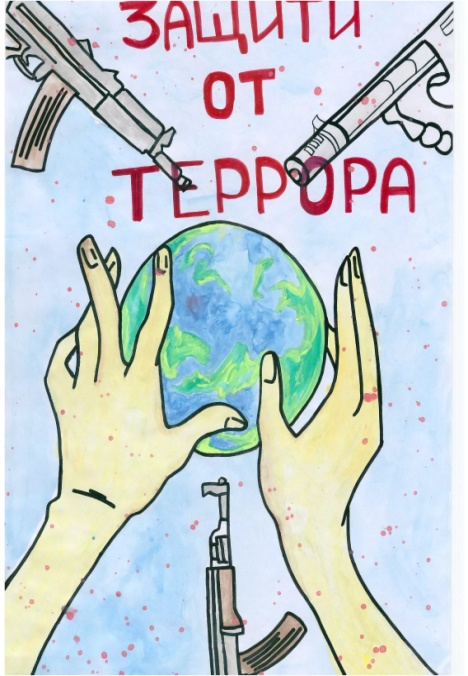 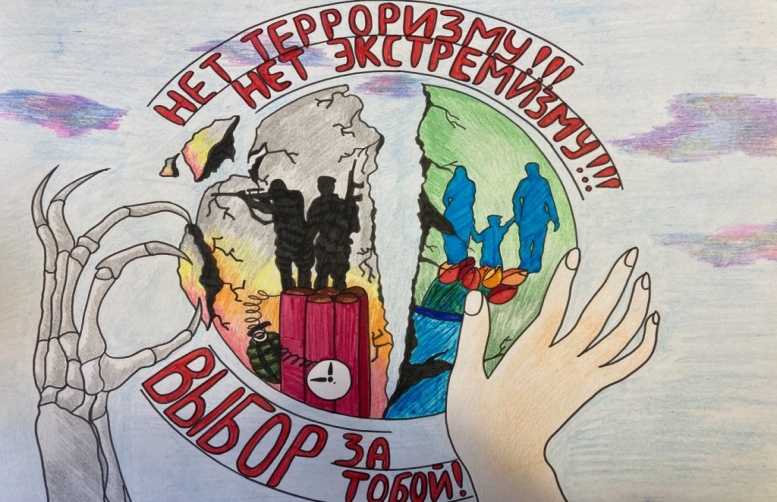 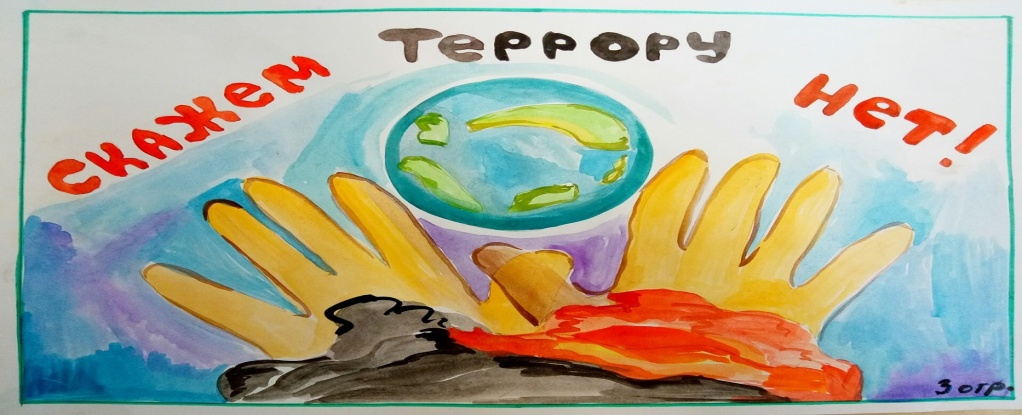 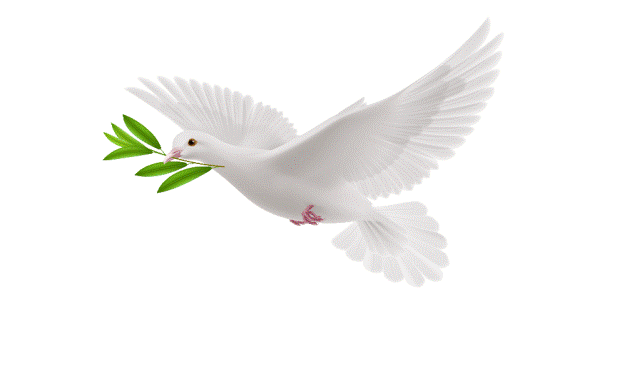 ВЫВОДЫ
ЗАДАНИЯ
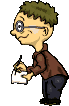 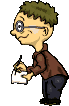 3
Прочитайте учебник 
§49.
Стр. 163 – 164.
Нарисуйте рисунок на тему: «Нет терроризму!»
Подумайте.  Мы сегодня говорили о террористах, людях очень жестоких. Но ведь когда - то они тоже были маленькими. Что же повлияло так на этих людей? Почему люди ожесточаются?  Как вы думаете?